Starting & Running Effective Special Education Parent Advisory Groups
SPAN START Project
35 Halsey Street
Newark, NJ 07102
(800) 654-SPAN
(973) 642-8100
start@spannj.org
www.spanadvocacy.org
Empowered Parents:
Educated, Engaged, Effective!
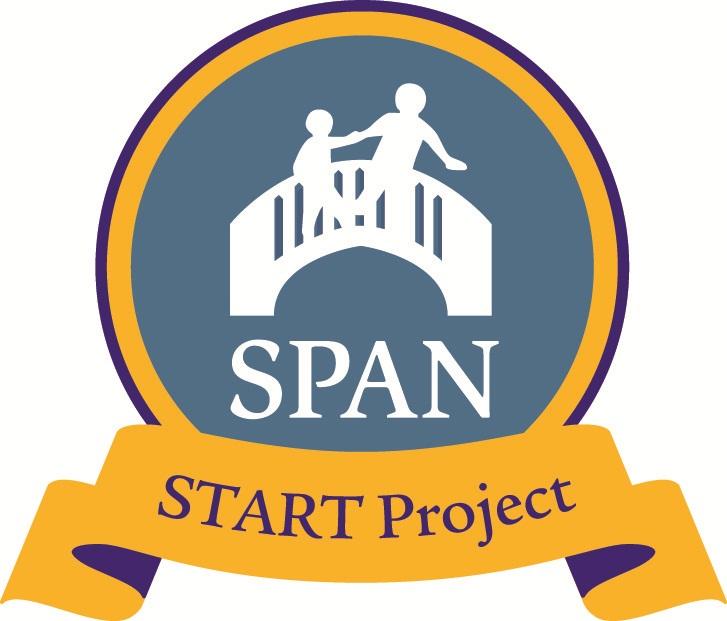 [Speaker Notes: Change logo no white]
START Project
TOGETHER! 
Families Can 
Make A Difference 

Improve Special Education 
Programs & Services
Improve Student Outcomes

	Assistance is available for schools and districts and for parents and parent leaders to enhance family engagement to improve outcomes for students with disabilities.
2
[Speaker Notes: The START Project is funded by the NJ DOE OSEPD and offers programs and services that support the engagement of families to improve outcomes for students, including developing and supporting special education parent advisory and support groups in communities and school districts. 
We help parents to:
Become informed and active participants in their child’s education
Partner with educators in improving educational programs for students with disabilities, particularly in the area of inclusion
Start and strengthen special education parent advisory groups or parent support groups in your area.]
“Each board of education shall ensure that a special education parent advisory group is in place in the district to provide input to the district on issues concerning students with disabilities.”

N.J.A.C. 6A:14-1.2(h)
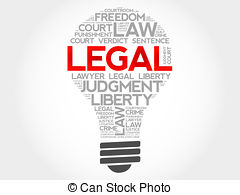 SEPAG: A Legal Mandate
[Speaker Notes: Note the word “shall”  which means the district is required to fulfill this requirement.

Reauthorization of IDEA 2004, at that time State Code changed to include SEPAC. 

This change was effective in Sept. 2006. 

Based many of the suggtions and questions to consider on work out of Minn.  

Districts are at many different places in this process.  This is not a uniform process, having over 600 school districts in NJ.  These will indeed look different in different districts.  And it really is about partnering to come up with solutions for your community. 

Suggestions and we realize that there is a lot of work to be done in many places in NJ.]
Purpose / Function
To provide direct input on the policies, programs and practices that impact services and supports for children with disabilities and their families. 
To provide suggestions and input to address system level needs identified by the district, students, and by families.
To provide input and feedback to the district on proposed plans.
To provide an opportunity to enhance and strengthen collaboration in the district.
To advise on unmet needs of children with disabilities.
[Speaker Notes: To increase the involvement of families of children with special needs in making recommendations on special education policy

To advise on matters that pertain to the education, health and safety of children with special needs

To create effective change based on parental input

The group should discuss how their feedback and suggestions will be shared and what is the expectation regarding a response.]
For the Parent
Can I look beyond my  own child’s and family experiences? 
Do I listen respectfully to the professional opinion?
Do I  bring a spirit of collaboration to the table?
For the District

Do I believe that parents can look beyond their own families’ experiences?

Do I value parents opinions as important? 

Do I work to create an environment where parents are supported and comfortable enough to speak freely?
How Committed Am I to the Idea of “Parents As Advisors?”
[Speaker Notes: Does the district encourage input from families?
Is it clear to families how they can share information?

Stress the importance of the big picture.
Difference between an issue that is individual and should be resolved through the IEP process as opposed to a systemic issue. 

Can mention any up coming START workshops that address collaboration & involvement.

Is there a process in place to allow for effective sharing of information and experiences?]
Potential Barriers
Administrative barriers

It is hard work
Professional attitudes

Families’ reluctance
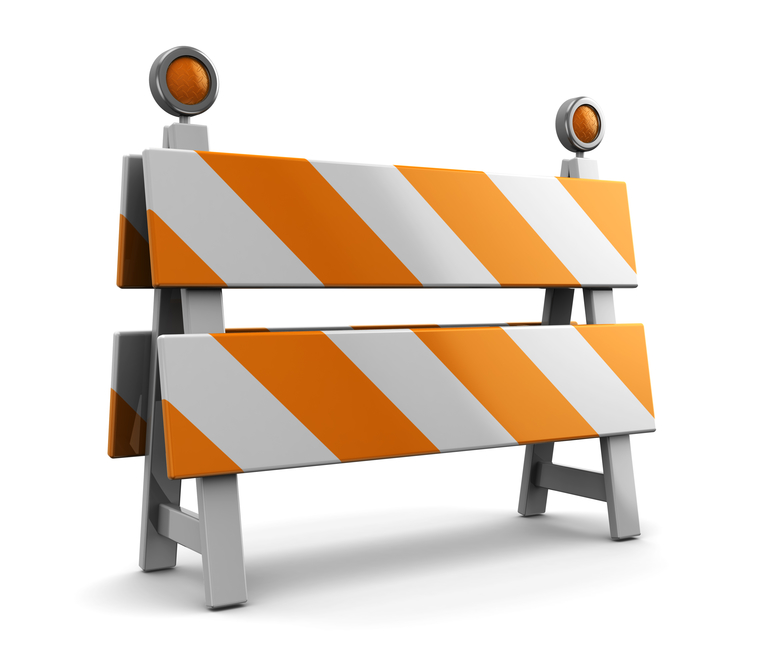 [Speaker Notes: Identify Potential Barriers- following are some examples:
1. Professional attitudes
‘This isn’t what I learned in school’ – parents as partners may be threatening
‘Who’s more knowledgeable?’— history of autonomy in decision making
‘Families have enough to deal with, let’s not overburden them’ — parents
have been dependent and passive recipients, not shapers of policy
‘What’s the matter? Aren’t we doing a good job?’ – involving parents may
be viewed as a criticism of the programs
‘If we give parents the floor, they will make unreasonable demands’ – some
gatekeepers of the system may be threatened by parents with information
‘We’re already getting input from families’ – some may be already obtaining
information from families (satisfaction surveys, focus groups), but stop
short of actually involving parents in problem-solving activities.
2. Families’ reluctance
‘What can I offer?’ – parents may act well as partners with their direct service
providers, but feel they have nothing to offer in program and policy
development
‘I am not prepared’ – parents interested in participating may feel unequipped
and unknowledgeable
‘So, what do they really want?’ – parents may be suspicious about becoming
a ‘token’ voice without a meaningful and substantial participation
‘I can only see my child’s issues right now’ – parents may not be ready to deal
with systemic or policy issues
‘They won’t listen anyhow’ – parents may have previous negative experiences that
impact their interest in beginning new commitments
3. Administrative barriers
‘We do it this way because….’ – logistical and practical barriers can impede
parent participation (parent stipends, childcare reimbursement, flexible
meeting times, etc.)
‘We just don’t have a pool of knowledgeable parents’ – lack of parents who are
willing to advocate for the ‘system’, not just their individual child’s needs
4. It is hard work
‘It’s just not that simple’ – the presence of parents (as advisors) at policy-making
tables is not an everyday occurrence. It requires commitment, energy and
ongoing effort.
‘We have to give and take’ – both parents and professionals need new skills
and attitudes to work in partnership. Developing partnerships based on
reciprocity and respect means making oneself vulnerable. Take a chance.]
As parents and professionals come together to advise on policy and program issues in special education, both are enriched.
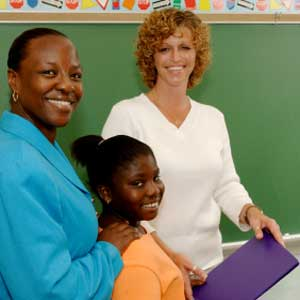 [Speaker Notes: As parents and professionals come together to advise on policy and program issues in special
education, both are enriched. Professionals learn more about family strengths, resources and
individuality. Parents develop new skills, competence and confidence. Both develop an
expanded view of the other and gain an appreciation of the expertise and experience that each
brings.

Parents and professionals
Develop an expanded view of the other 
Gain an appreciation of the expertise and experience that each brings
Professionals learn more about family strengths and resources
Parents develop new skills, competence and confidence]
Developing & Implementing an Effective SEPAG
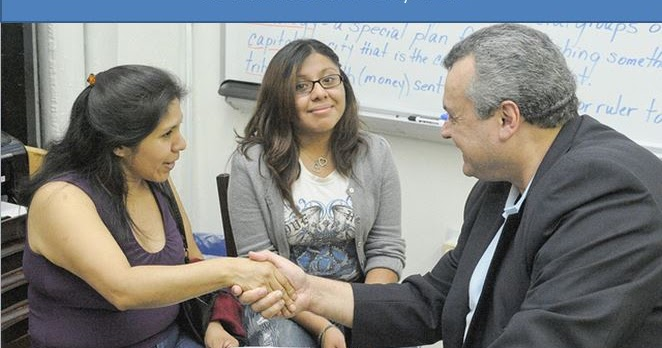 [Speaker Notes: DESIGNING A LOCAL SEPAC  

See handout

Steps
Review the History
Clarify the purpose/mission 
Discuss the operational structure
Define membership
Set goals and priorities
Resources/Supports

We will go into greater detail on each of these Steps.]
Step 1: History
[Speaker Notes: Questions to Consider
Where are we now with our local SEPAC?
What has been tried?
What is or has been successful?
What do we want to change?
Questions to Consider
What configuration (district/cooperative) will make this SEPAC most effective?
Will this SEPAC stand alone or merge with an existing board or council?
What is the purpose of this local SEPAC?
Do we need by-laws? (see samples for specific components)
How does this group link with other boards/committees?
How will members be identified? (make-up of the group—diverse populations, agency/community reps, staff,
parents, etc)]
Step 2: Function
[Speaker Notes: Questions to Consider
What is the purpose of this local SEPAC?
How do you get information ? From whom? What will input be on?  What will be done with it?
Do we need by-laws? (see samples for specific components)
How does this group link with other boards/committees?
How will members be identified? (make-up of the group—diverse populations, agency/community reps, staff,
parents, etc)

Brainstorm 
What is the purpose of this local SEPAG?
How will you determine the needs and issues to be addressed?
How will goals be prioritized?
How will you document progress/success?]
Key Role: Input
How is it obtained?
On what?
INPUT
What do you do with it?
[Speaker Notes: FOCUS GROUP

Input is the key to an effective group – when we think of input, we need to think of how it is built – it is build as a pyramid, when it is strongest, and the arms of input include three factors – how you get input, what topics you need to get input on and what will do with the input…
Indicators (Evidence) What evidence will we accept to verify that input has had an impact?  


help develop effective, responsive educational services;
provide a vision for the future;
can advocate for system and program changes in ways school district staff cannot;
represent community voices
feel invested in the school system and the school system becomes
more receptive to parent and community needs

Examples of improved outcomes from parent involvement:
-improves academics,
-improves attendance,
-decreases behavior problems
-deceases alcohol and drug use

From: A New Wave of Evidence: The Impact of School, Family, and Community Connections on Student Achievement , 2002
Southwest Educational Development Laboratory, The National Center for Family Community Connections with Schools, Anne T. Henderson & Karen L. Mapp
Upgraded school facilities
Improved school leadership and staffing
New resources and programs to improve teaching and curriculum
New funding for after-school programs and family supports

From: The Missing Piece of the Proficiency Puzzle: Recommendations for Involving Families and Community in Improving Student Achievement, Commissioner’s Parents Advisory Council Report to the Kentucky Department of Education , June 2007
Earn higher grades and test scores, and enroll in higher-level programs
Be promoted, pass their classes, and earn credits
Attend school regularly 
Have better social skills, show improved behavior, and adapt well to school
Graduate and go on to post-secondary education

A parent advisory group has a different role than a support group or a more general parent group..

We don’t want to eliminate what may be working in the district to address other needs.  There may be both an advisory group and a support group in districts.

Information ect. Is not the work of a SEPAG,  other groups and organizations should be doing this kind of actual work.  Members who want to do those things could look for other groups and organizations in which to participate.]
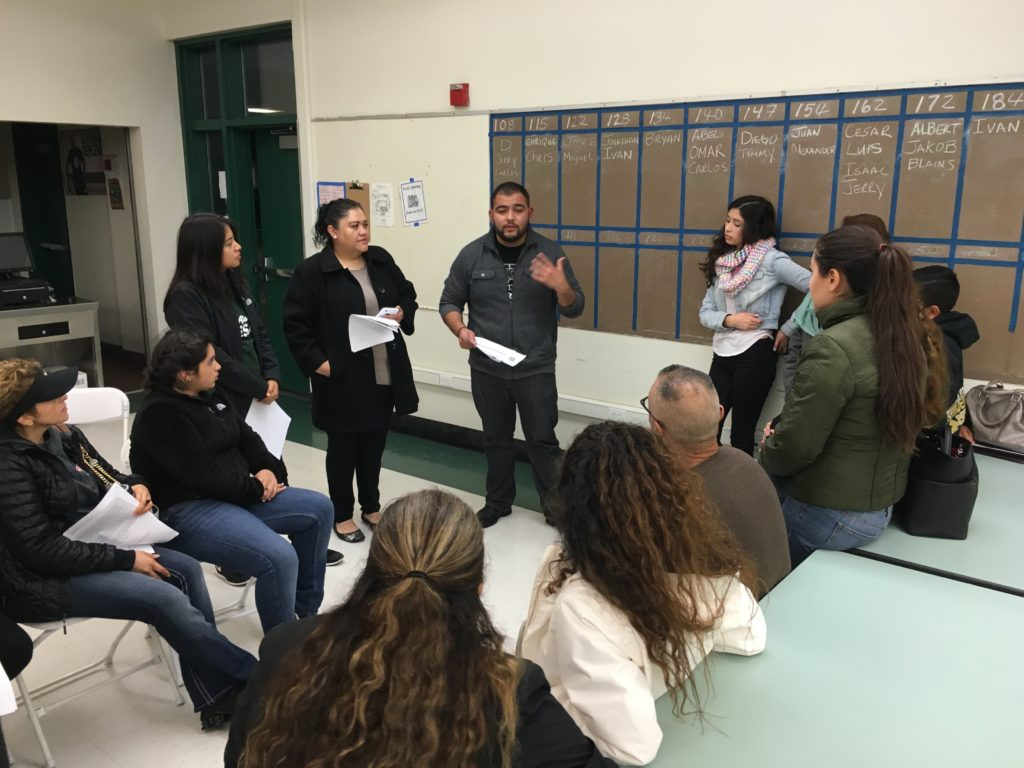 Topics to Provide Input on:
Use the tool provided to think of some topics and issues that you would like to see your district SEPAG address.
[Speaker Notes: Allow time for the activity and report out.

Give an example to start people working on the tool.  Get some feedback on what people came up with.

District policies and procedures
Funding issues
Staffing
Professional development needs
Facility issues; such as accessibility, location of programs
Inclusion/ LRE
Transition
Related services
Extended school year

Special Education is a very specialized field that can benefit from a local SEPAC with a variety of knowledge including; community resources, disability law, understanding of different disabilities, student transitions, surrogate parenting, assistive technology, and other fields.  Inviting parents who bring in their own expertise and who are willing to find and bring in other experts can add a vast level of expertise to an advisory council.

Why have an “advisory council”?
• A local SEPAC can extend connections and support into a broader segment of the
community
• The local SEPAC offers recommendations and advice to the governing board of
education
• You may recruit members who can offer assistance and advice.]
Step 3: OperationalStructure
[Speaker Notes: Meeting logistics
Frequency? Time of day? How many meetings annually? Accessible location?
Who can attend meetings?
Meeting format and structure
Agendas, how to conduct a meeting, building consensus, minutes
Agenda can be very important to help groups stay focused. 
How does this group communicate with other boards/committees in the district?

Frequency, time of day
Childcare
Posted publicly

co- facilitator?

Subcommittees?


How will the facilitator be trained?

What is the role of the director?

Terms of leadership? How will they be determined?

Clerical support/materials/mailing, refreshments….

Professional development funds?


Leadership
What roles are needed?
How will roles be determined?
Will there be one leader or co-facilitators?
How will terms of leadership be determined?]
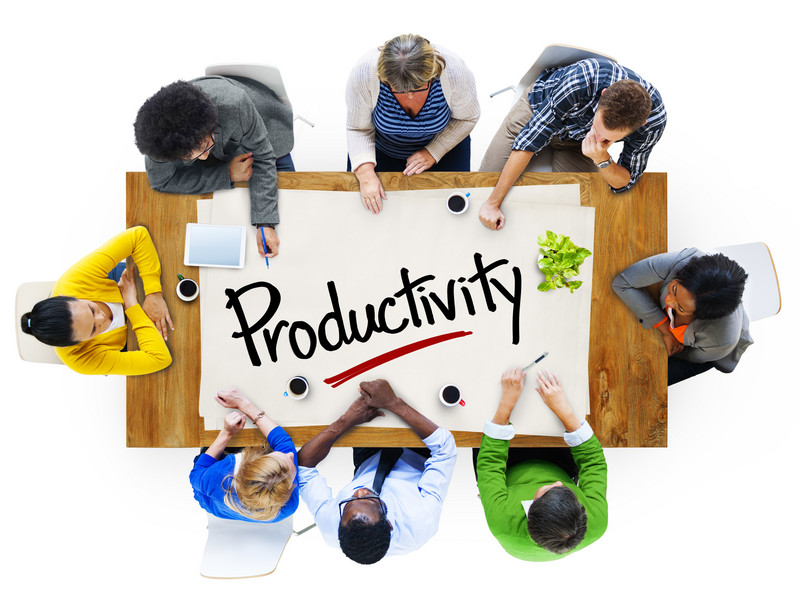 Holding Productive Meetings
It is important that all members be well informed in order to represent their constituency and ensure that group actions are appropriate. 
Members should feel comfortable sharing their thoughts and ideas.
Use majority vote and/or parliamentary procedures or by consensus.  
The determination for which decision making process will be used should be clear to all parties and consistently utilized.
[Speaker Notes: Announce meeting dates and agenda items early enough to give interested parties an opportunity to plan to attend.
Create opportunities for active participation.
Build agendas with input from multiple people.
Group members should support the use of “people first” language in reference to individuals with disabilities. 

Official minutes should be kept on all group meetings and should be made available on request.
Hold regular meetings at least quarterly.
Start and end meetings on time.
As a group, agree on the process for making decisions.]
Step 4: Membership
[Speaker Notes: How will members be identified? 

How will you assure a cross section of parents?

How will members be recruited?

How will you select members when there is limited availability?

What roles and responsibilities will members have? 
Length of service
How many members constitute an effective committee?

Voluntary/ by invitation/ appointed/ formal appointments/elected
Recruited from an existing group
 a representative form the support group on the advisory group
A representative from the regional group on the committee


Attend regular meetings participate in discussions
Become informed of the issues

A majority of members should be parents or caregivers of children receiving special education services. 
Be sure to include families of children in out-of-district placements.
Include students receiving special education services or former recipients as members.

Broad based and diverse membership.  Membership could include the following:
Parents including representation from the cultural groups in the community
Someone from a local governing board
Community representation such as service providers, business, ect.
Professional from the school district

NOTE: No Parent of a child with a disability should be excluded from the group or excluded from giving input.

SPAN brought this recommendation to the Special Education Law Practitioners and Education Law Center uses it.
Handouts of articles Hard to reach Families and Special Groups]
Step 5: Goals & Priorities
[Speaker Notes: The group should gather data before setting goals and priorities.  The director of special services can be a resource by reporting to the group on the “state-of-the-district”, state monitoring and implementation plans and other topical issues.]
Step 6: Resources & Supports
[Speaker Notes: Resources
What supports must be in place to make the SEPAG operate smoothly?
What supports are available to encourage parent and staff participation]
Special education Parent Advisory Groups in New Jersey a guide to developing and conducting an effective group
Launched Summer 2017 by SPAN and NJ Department of Education
The key to a successful partnership is meaningful collaboration and exchange of ideas. This guide was developed with that in mind and is intended to offer a road map to help bring stakeholders together, suggest strategies to help stakeholders engage in dialogue, and offer best practices to help them work together to benefit the local community.   
To access the guide and a video to accompany the guide, please visit www.spanadvocacy.org
REFLECTION
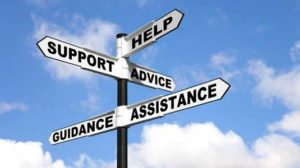 Where are you now?

What do you still need to know?

What is your next step?
[Speaker Notes: Give participants time to digest, tell them to take a moment to jot down some notes right now.  Open it up for questions.

USE WORKSHOP REFLECTION TOOL then discuss]
Thank You Please complete the evaluation
For more information contact us at:

SPAN START Project
35 Halsey Street, 4th floor
Newark, NJ 07102
START@spannj.org
Phone: 973-642-8100
Toll free: 800-654-SPAN
Fax: 973-642-8080
www.spanadvocacy.org
20